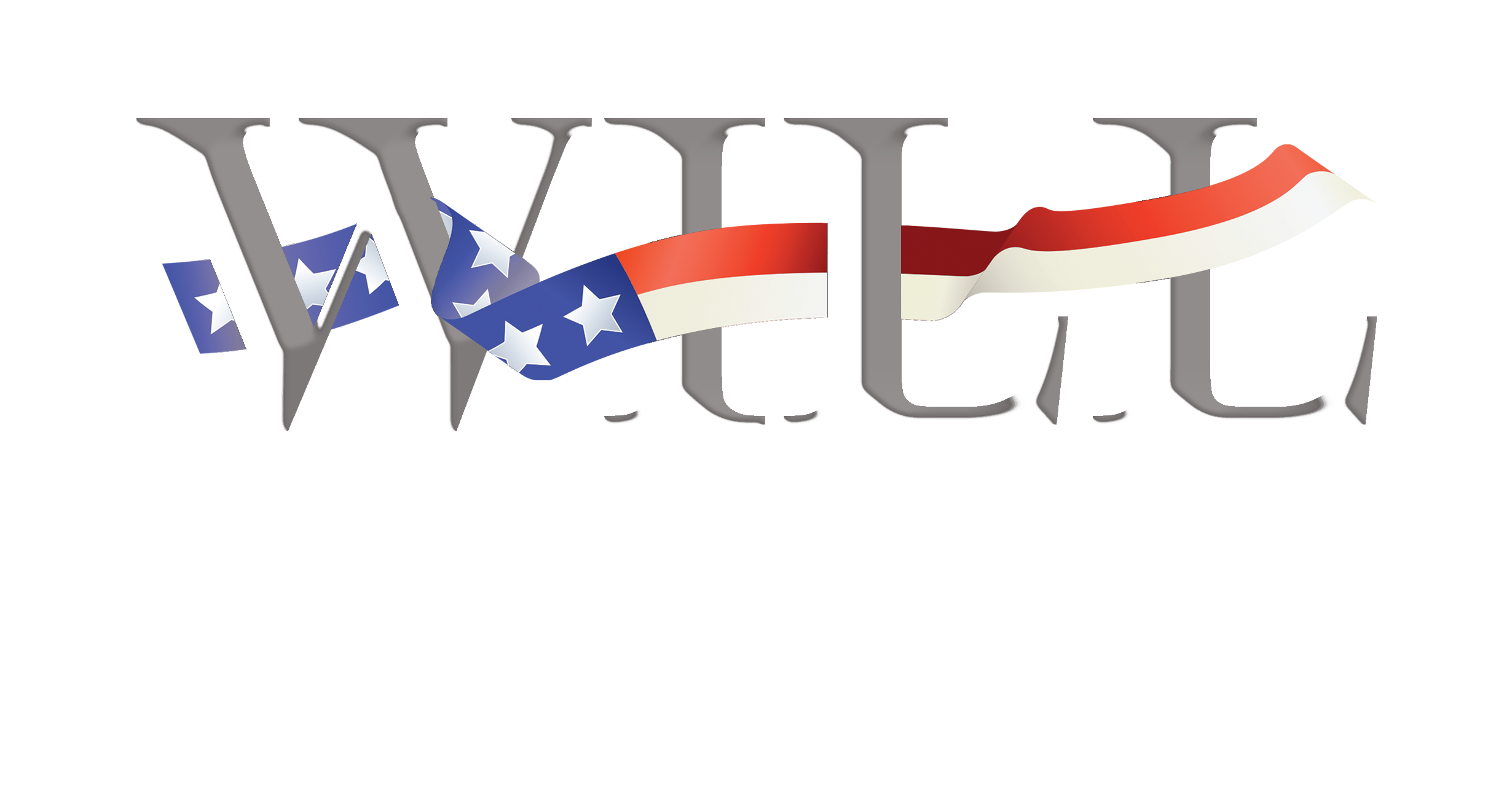 Dan Lennington
Deputy Counsel

Equality Under the Law Project
www.DefendEquality.org
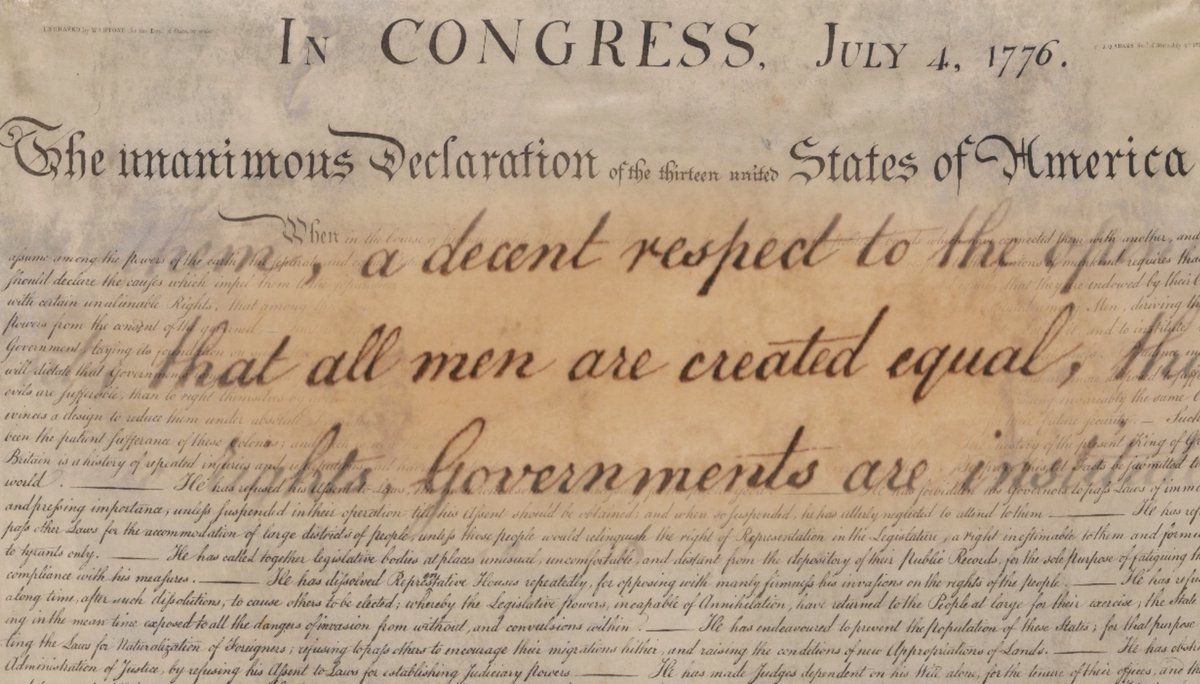 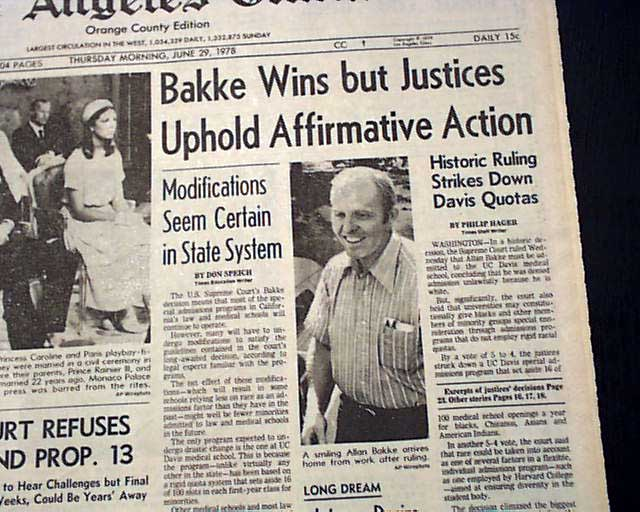 The Right to Equality
1776 v. 1976
A Revolution in Equality
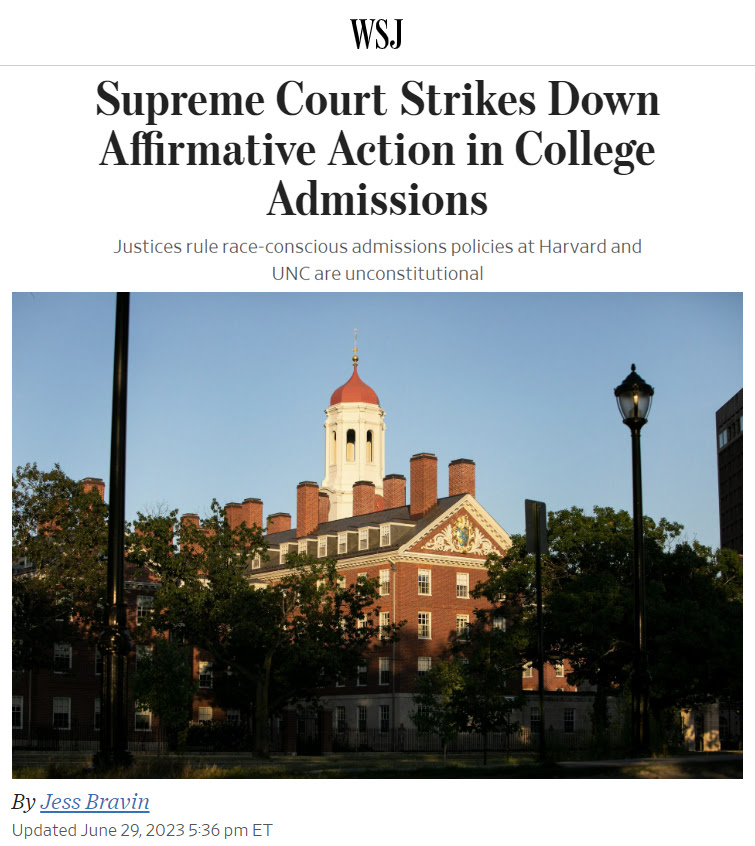 Students for Fair Admissions v. Harvard

Governments must be colorblind

“Diversity” never justifies discrimination

The rule of equality applies to private businesses also
35 days later…
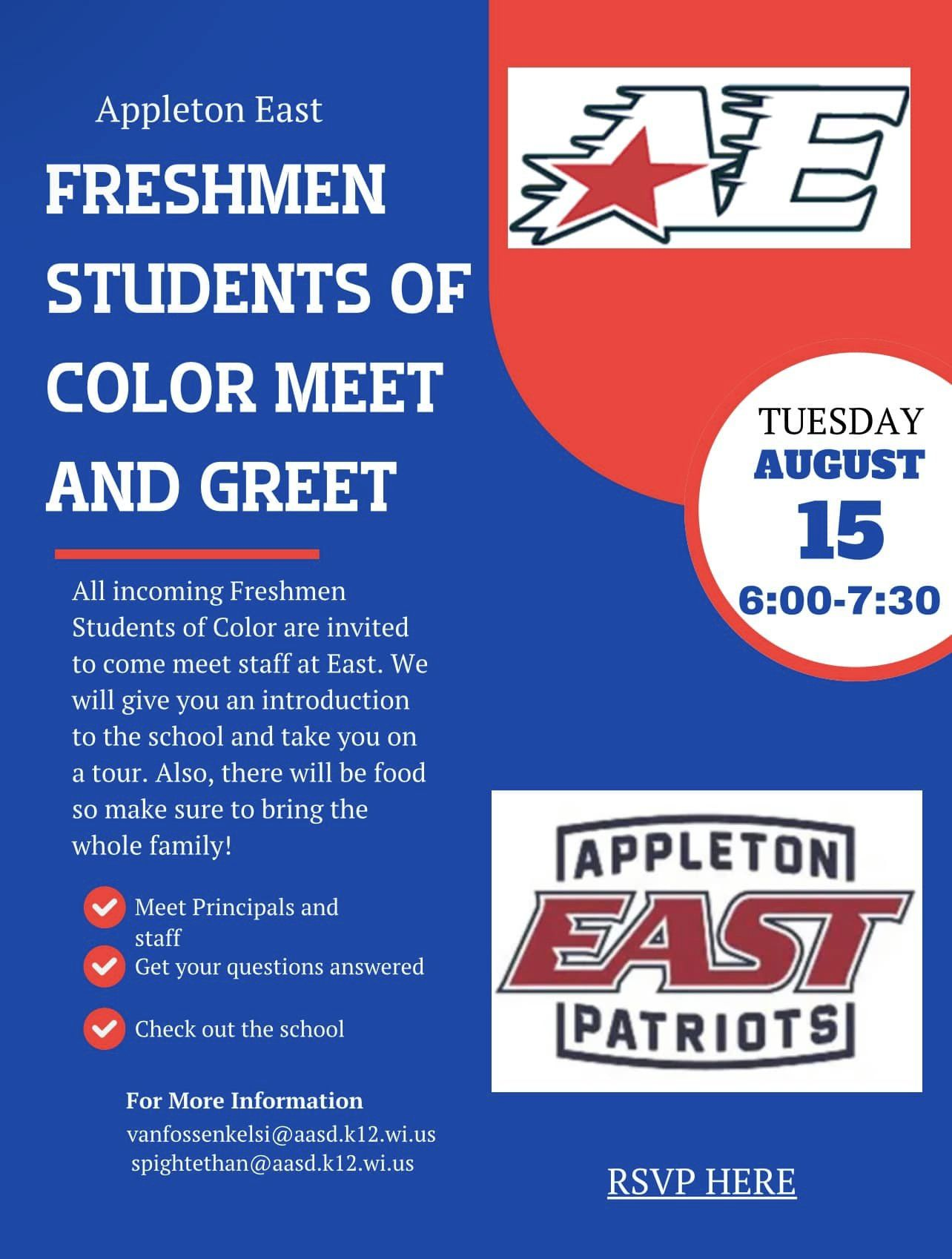 [Speaker Notes: Students: 2021-2022 numbers

SNSP: 1,757
WPCP- 14,452
MPCP – 28,770
RPCP – 3,940 
48,919

70,428 – public school open enrollment participation 

49,678 -  students attend a public charter school - https://dpi.wi.gov/sms/charter-schools/current

29,401-  students are homeschooled in Wisconsin 

Total: 198,426

Total school-age population: 997,408 

About 20% of students attend an educational option that isn’t’ their assigned public school]
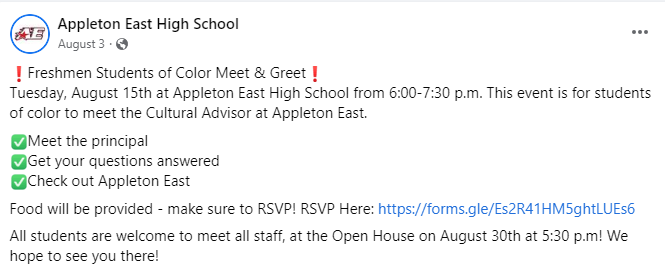 [Speaker Notes: Students: 2021-2022 numbers

SNSP: 1,757
WPCP- 14,452
MPCP – 28,770
RPCP – 3,940 
48,919

70,428 – public school open enrollment participation 

49,678 -  students attend a public charter school - https://dpi.wi.gov/sms/charter-schools/current

29,401-  students are homeschooled in Wisconsin 

Total: 198,426

Total school-age population: 997,408 

About 20% of students attend an educational option that isn’t’ their assigned public school]
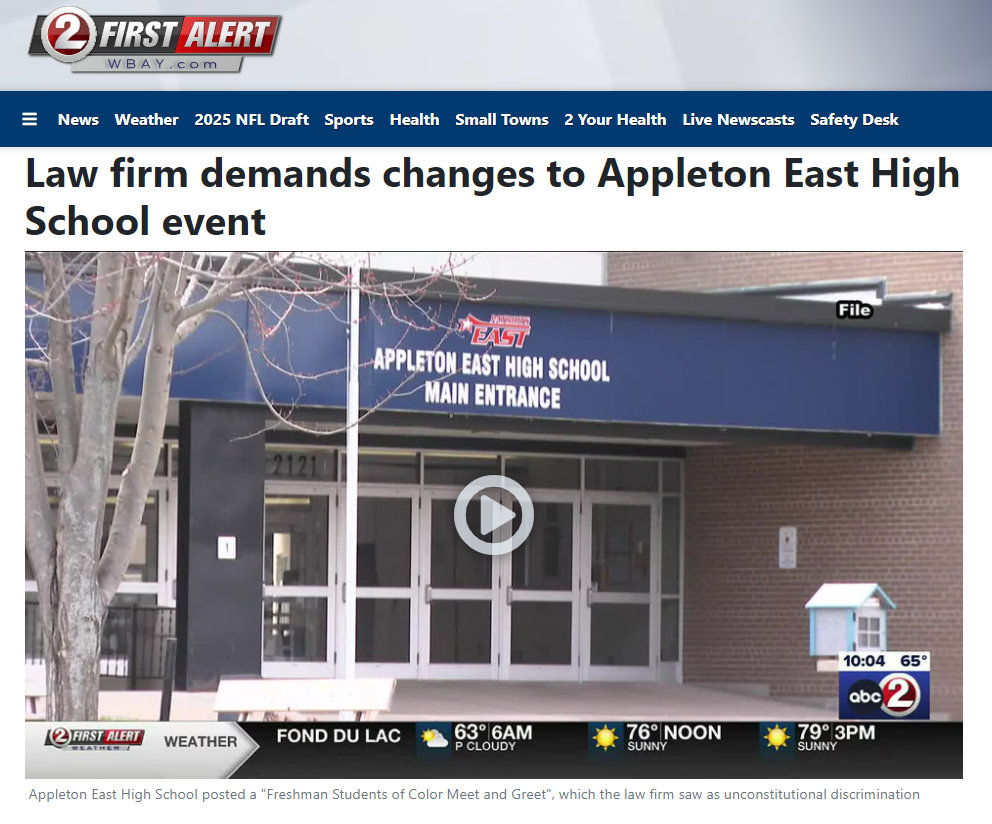 [Speaker Notes: Students: 2021-2022 numbers

SNSP: 1,757
WPCP- 14,452
MPCP – 28,770
RPCP – 3,940 
48,919

70,428 – public school open enrollment participation 

49,678 -  students attend a public charter school - https://dpi.wi.gov/sms/charter-schools/current

29,401-  students are homeschooled in Wisconsin 

Total: 198,426

Total school-age population: 997,408 

About 20% of students attend an educational option that isn’t’ their assigned public school]
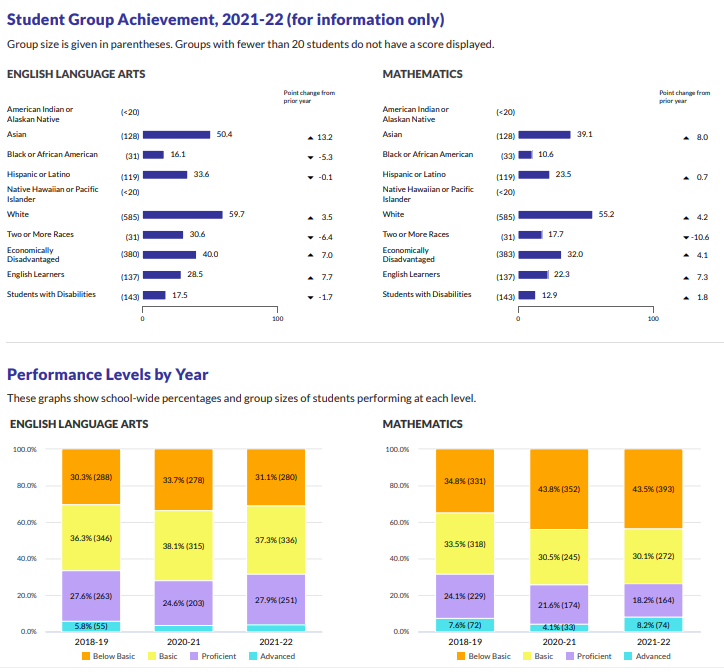 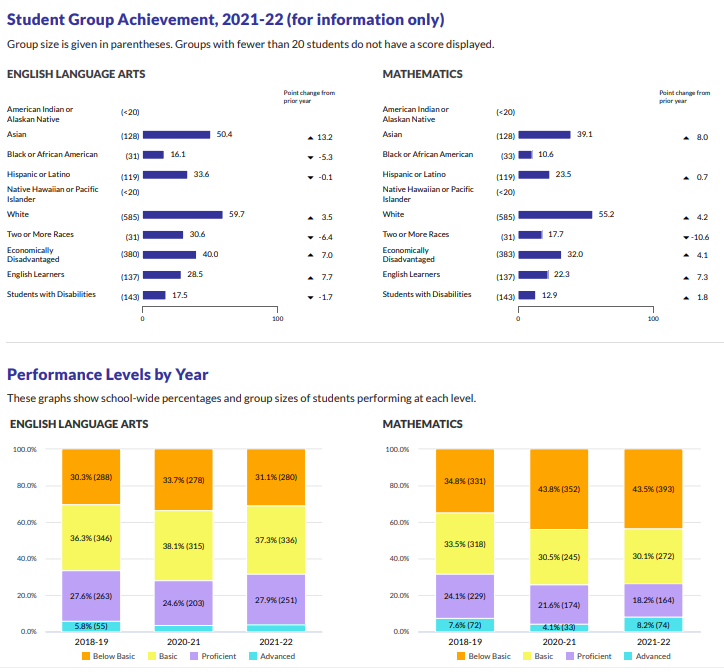 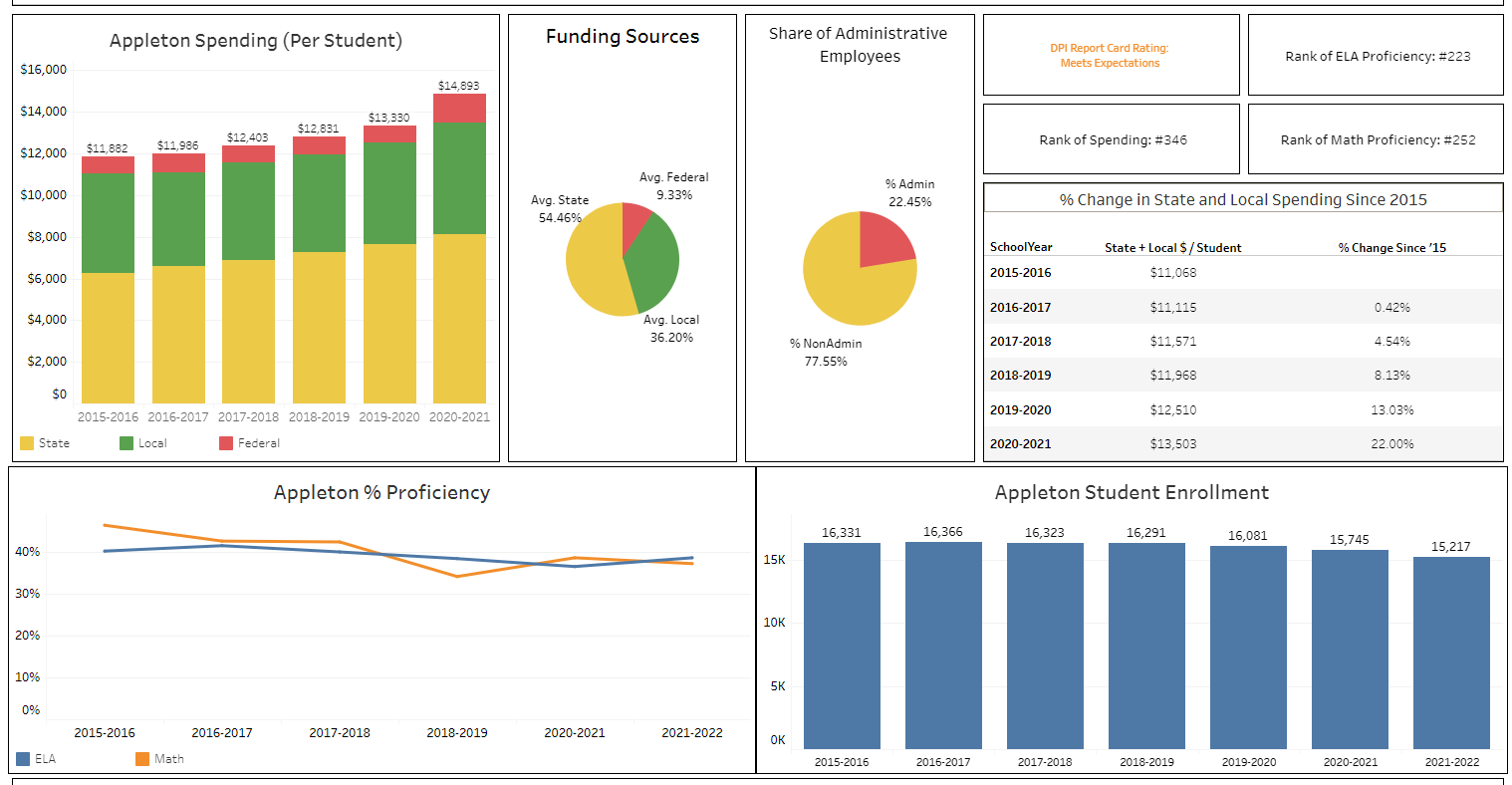 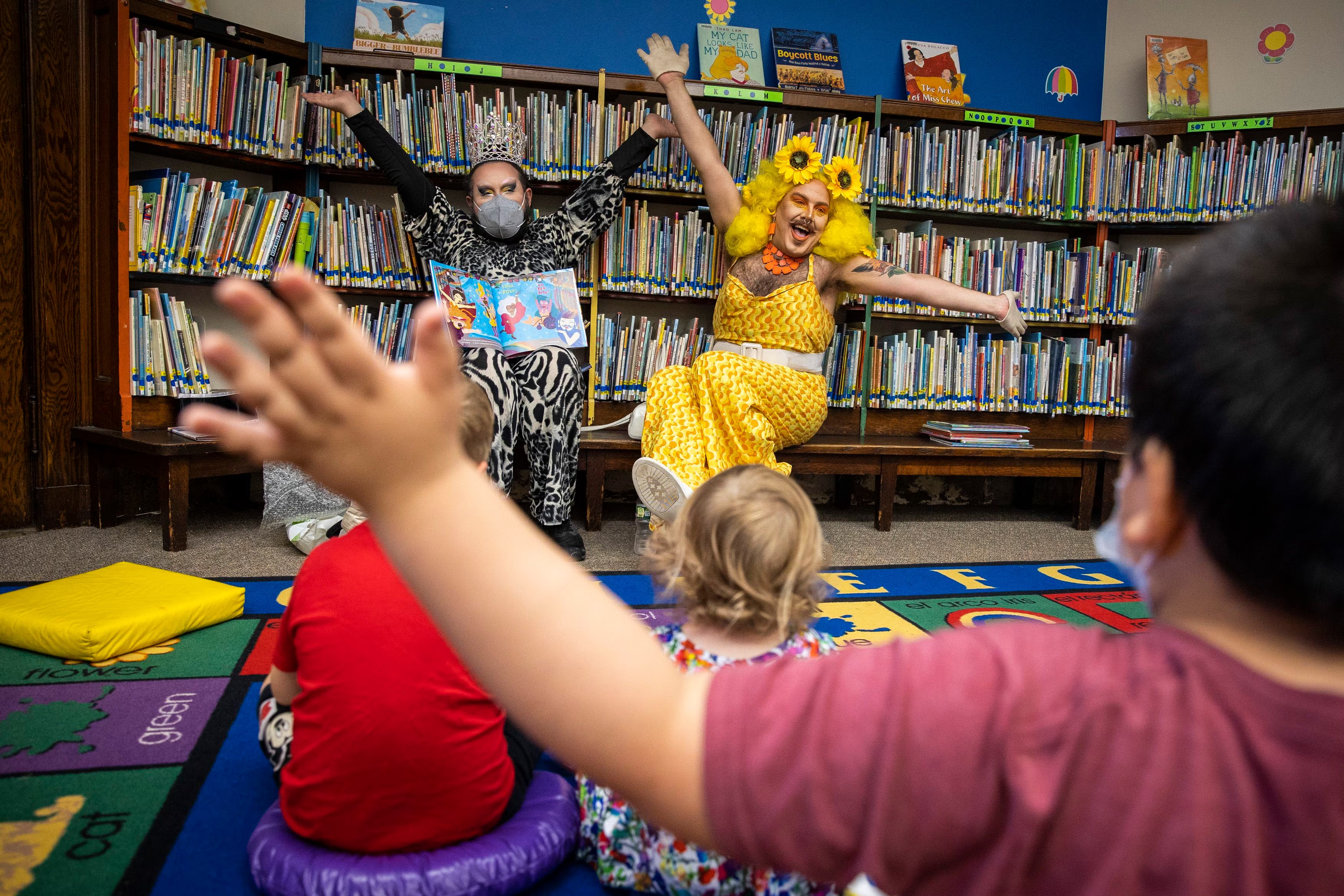 What’s going on in public schools?
How can I find out what’s going on?
WILL-LAW.ORG 

School Scorecards

School Board Model Policies

Public Records & Open Meetings

Know Your Rights In Public Schools

Lawsuits
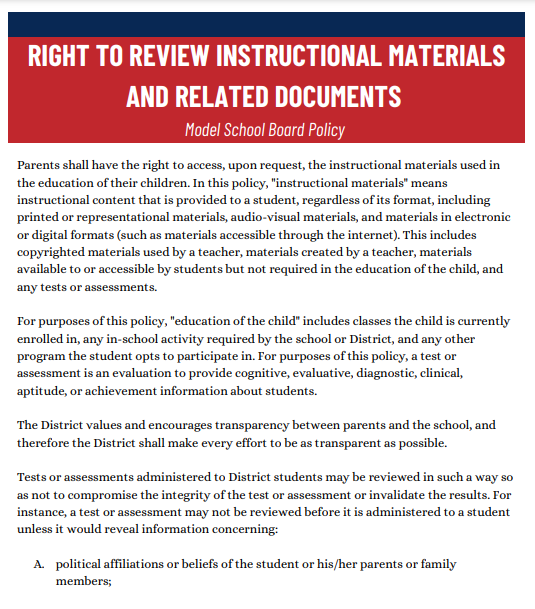 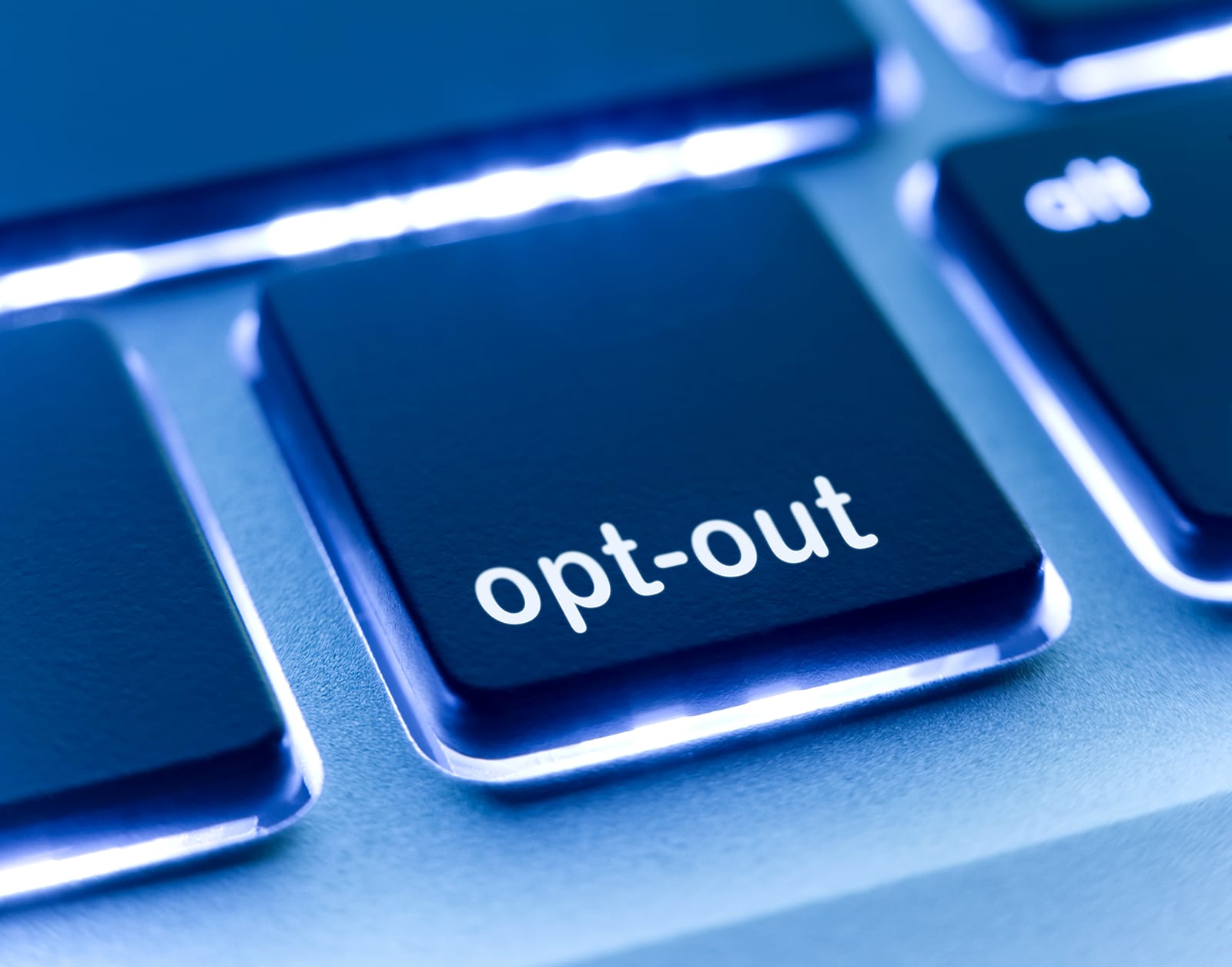 Opt-Out:
Human Growth & Development

Opt-Out:
Surveys

Notification: CRT & Race Issues
[Speaker Notes: Math proficiency was approximately 4.8% lower in districts that were closed for in-person learning in Fall 2020. 

This represents approximately 30% of all students in the state.]
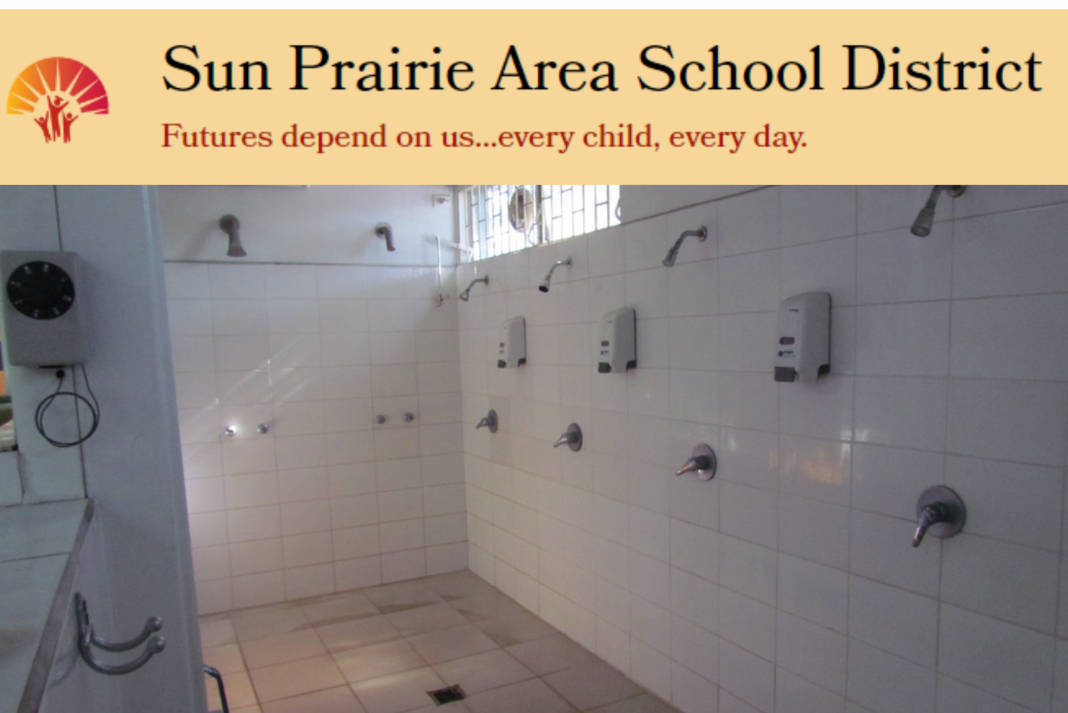 Questions Before Next Topic
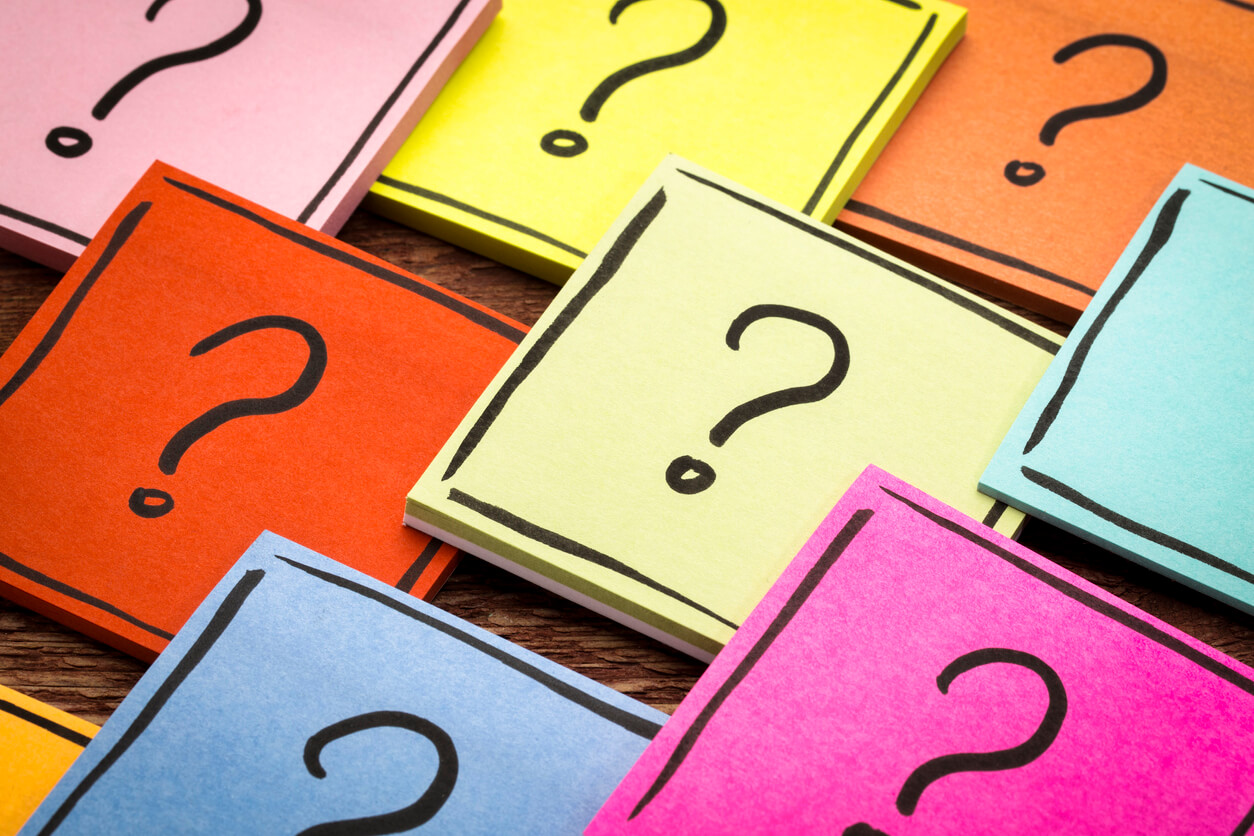 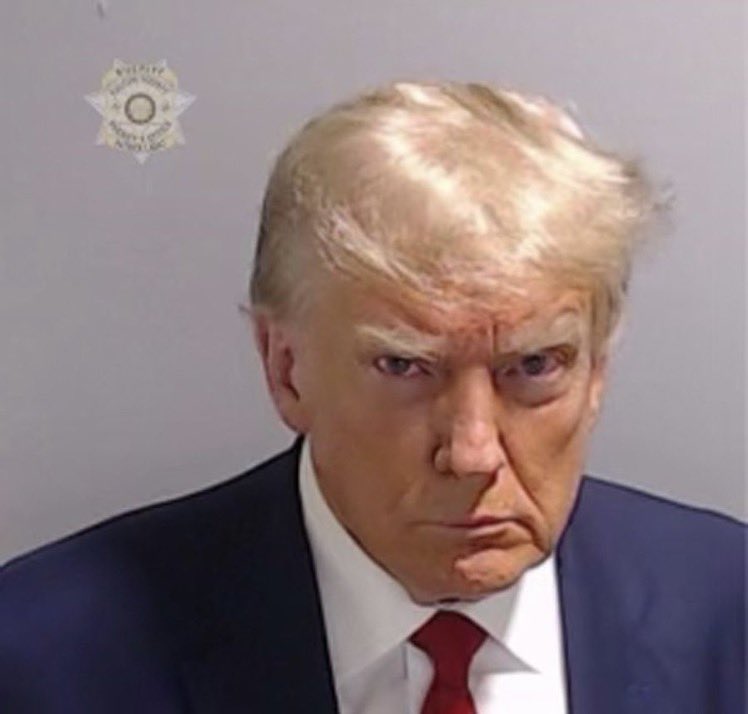 14th Amendment
“No person shall …hold any office…who shall have engaged in insurrection or rebellion …”
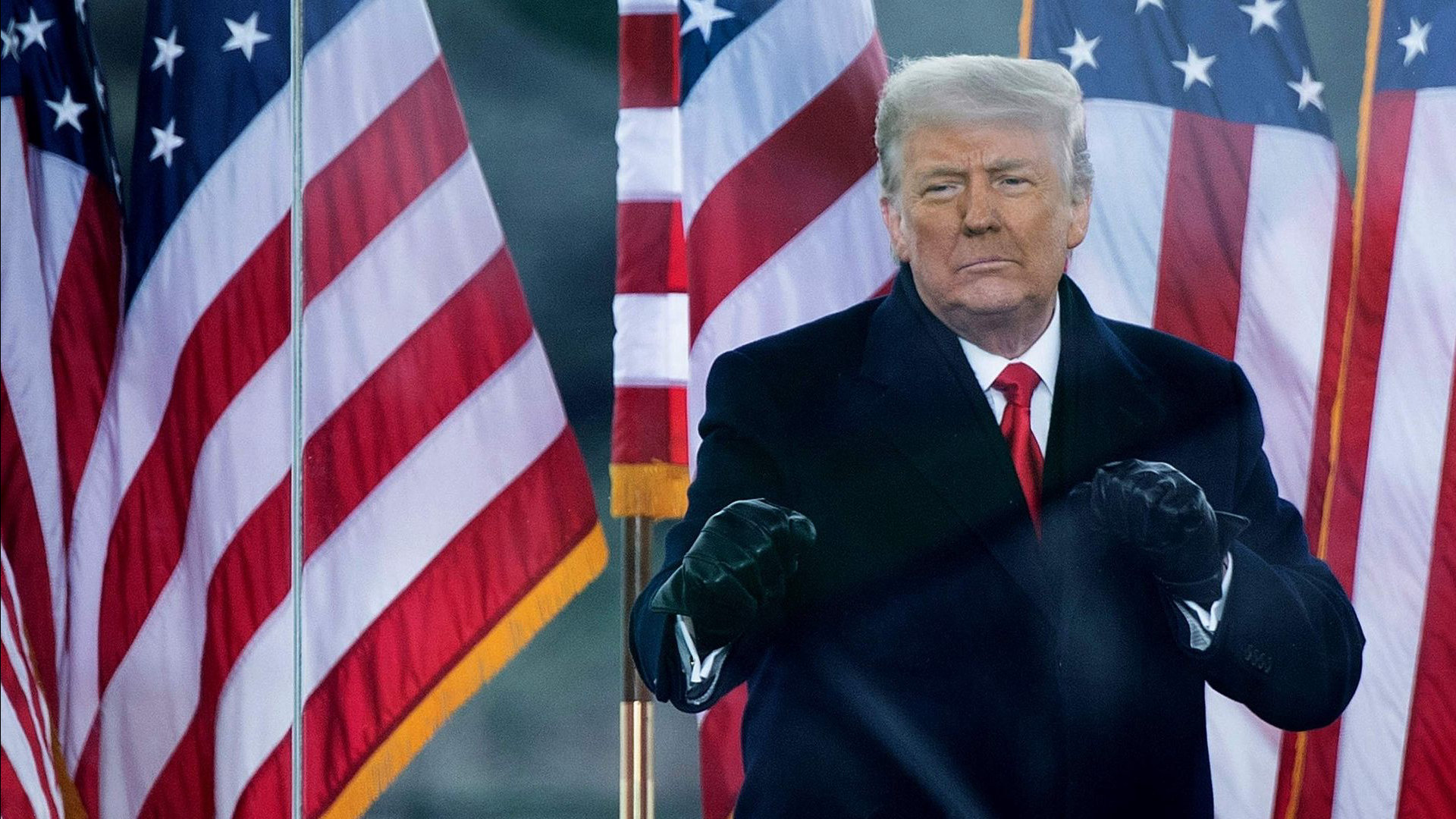 14th Amendment
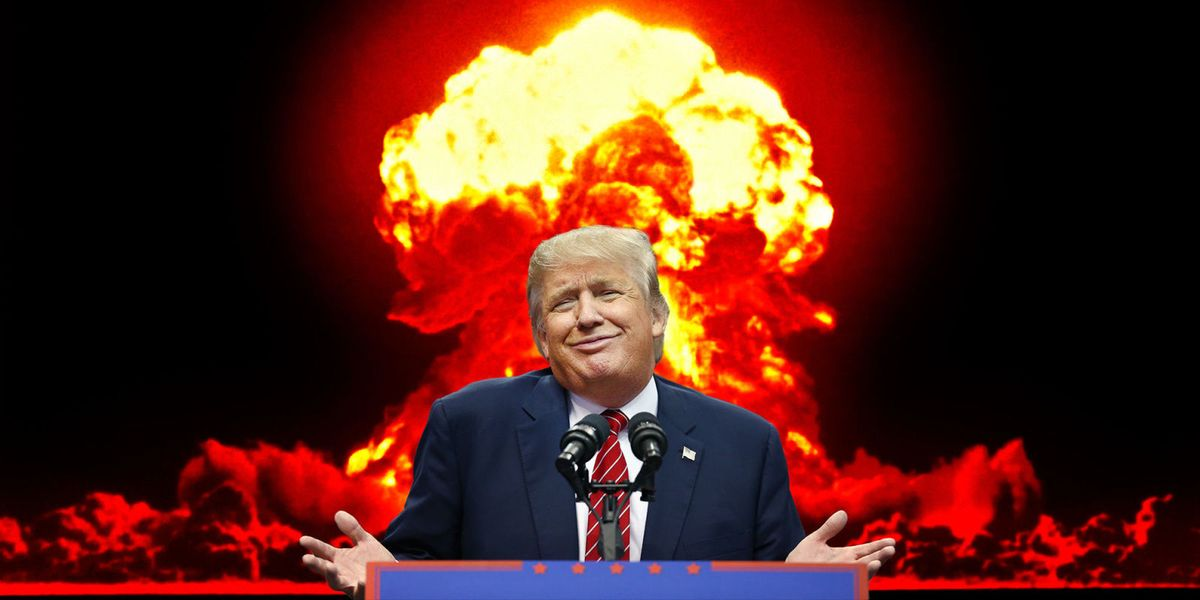 “Self-Executing”
14th Amendment
WEC
County Clerk (72)
Municipal Clerk (1850)
Presidential Preference Committee
Court case against clerk to prevent placement
Court case against clerk to order placement
House of Representatives
“Self-Executing”
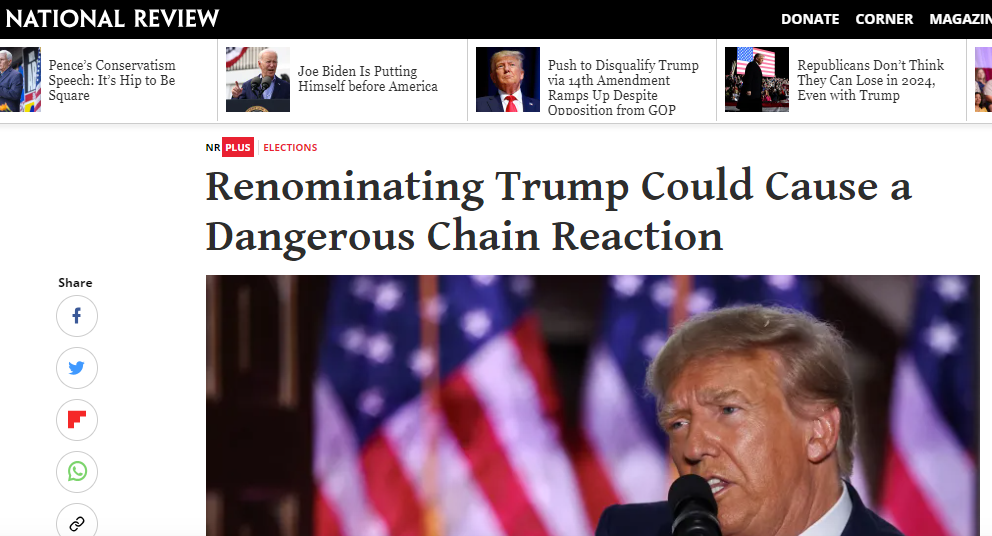 Be Aware and 
Be Prepared
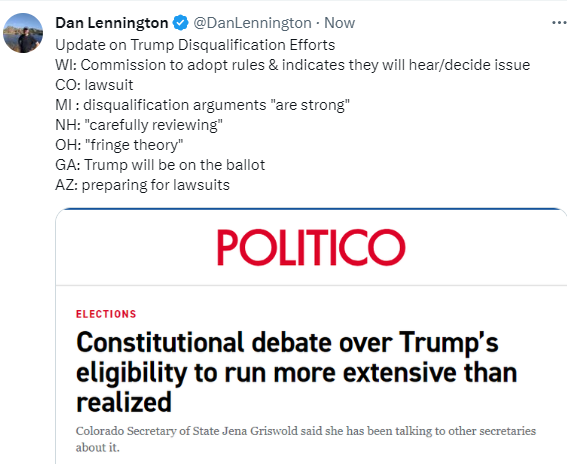 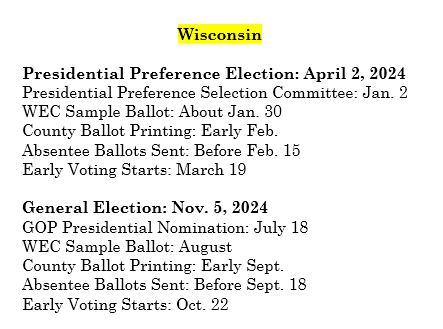 Contact WILL
Dan Lennington
 dan@will-law.org


608-572-5358